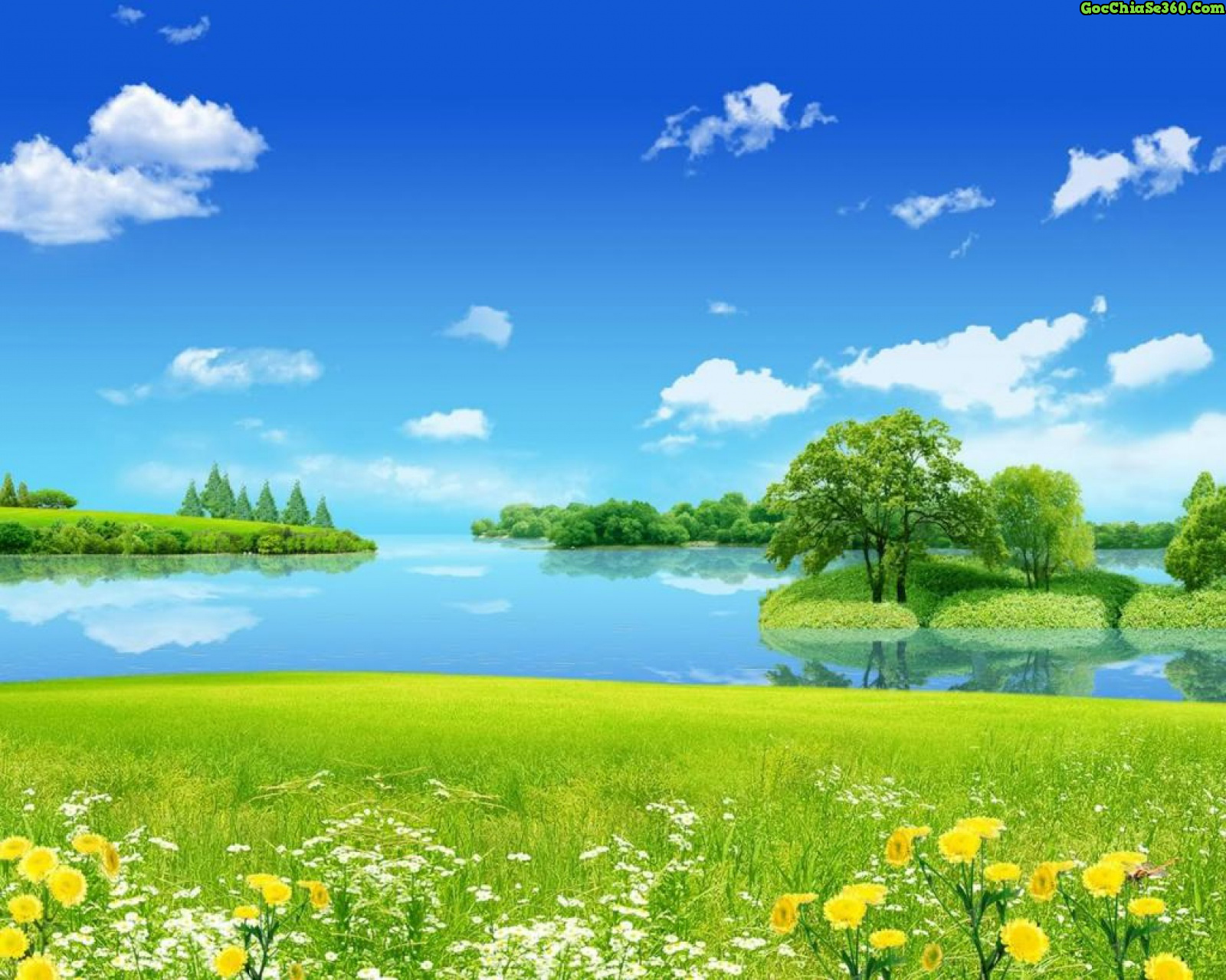 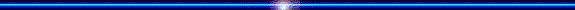 welcome to our class.
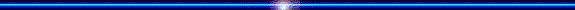 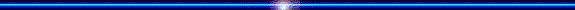 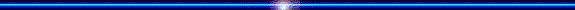 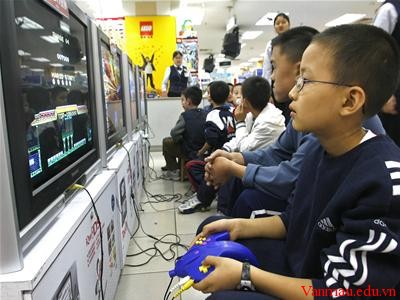 What are they doing?
Do you think playing computer games is fun?
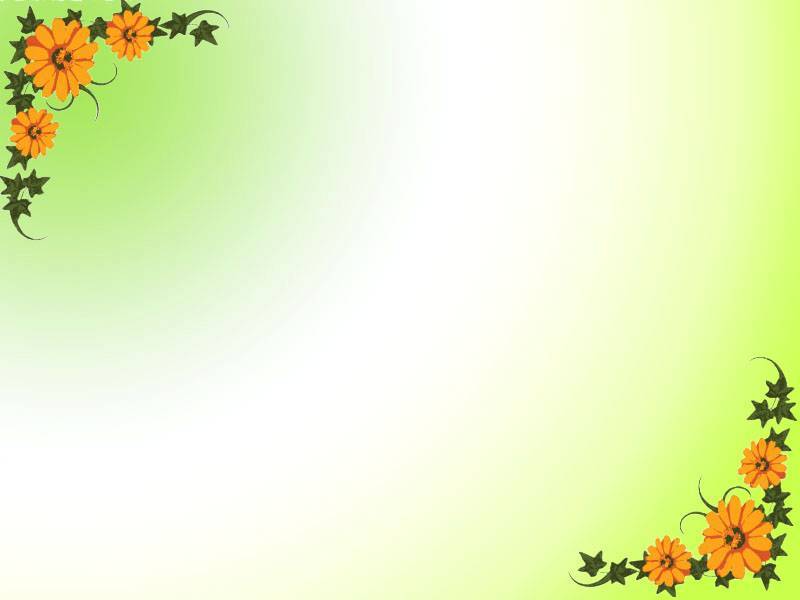 Unit 1: LEISURE ACTIVITIES
PERIOD 6-LESSON 5: SKILLS 1
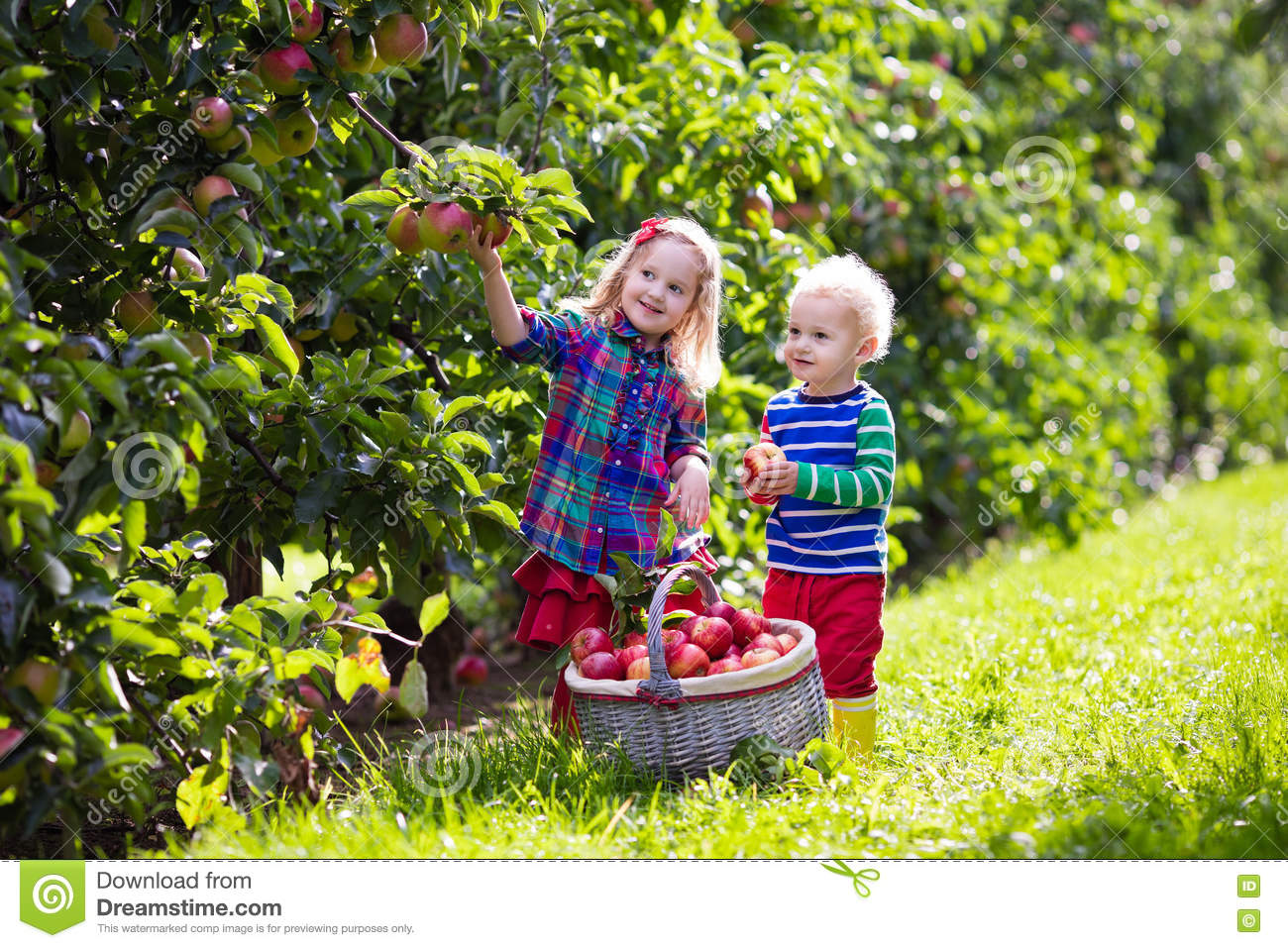 * READING
Vocabulary:
- pick the ripe fruit   :
hái trái cây chín
ảo
>< real : thật
- ‘virtual (a):
- tech’nology (n)
công nghệ
- e’xist     (v)
tồn tại
- ban some one from  some thing / doing something:
cấm ai làm điều gì
* READING
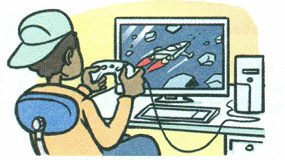 * Pre-questions
1. What are the benefits of using computers or mobile phones
    for leisure activities? 
2. What are the harmful things it may bring us?
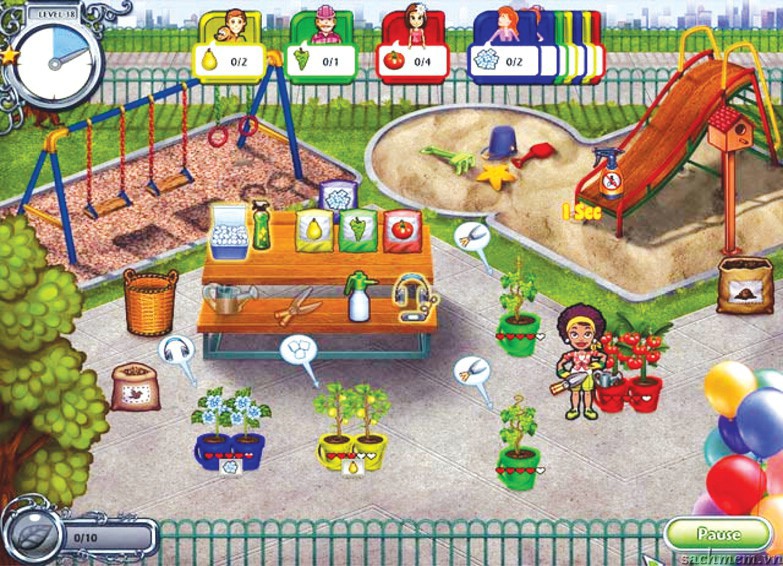 * READING
2. Read the text and choose the correct answer.
THE ‘NET GENERATION'
Quang is watering his garden and can't wait to pick the ripe fruit. He spends most of his spare time looking after the garden. Sounds great, doesn't it? But his garden is a virtual one!
In today's world, teenagers rely on technology more than in the past. This can be a problem because using computers too much may have harmful effects on both their minds and bodies. They prefer watching TV and playing computer games to reading books, perhaps because they don't have to think and imagine as much. They don't join clubs or have hobbies and they don't play sports. They sit in front of the computer all the time. They don't get out of the house, even for a walk. They are in a world that doesn't exist.
While Quang now knows the names of many plants, and his English seems to be improving as he chats with his ‘gaming friends' from all over the world, his parents are getting worried. They want him to get out more. They are even thinking of banning him from using the computer.
1. The text is about __________
 A. teenagers' leisure time in the past
 B. teenagers' leisure time in the
      present
 C. adults' leisure time in the present
 2. The text discusses __________
 A. the positive side of using
      technology in your free time
 B. the negative side of using
       technology in your free time .
 C. both A and B
B. teenagers' leisure time in the
      present
C. both A and B
* READING
3.  Write the questions for the answers based on  information from the
    text.
1. Is Quang's garden real?
    - No, it isn't real. It is a computer game.
   2. What is the problem with using technology in your free time?
    - It can harm both the mind and the body.
   3.  What leisure activities do teenagers do these days?
    - They don't go out but just sit in front of the computer all the time.
     4. What are the benefits of using the computer?
     - Quang knows the names of many plants, and his English seems to be
        improving.
Speaking:
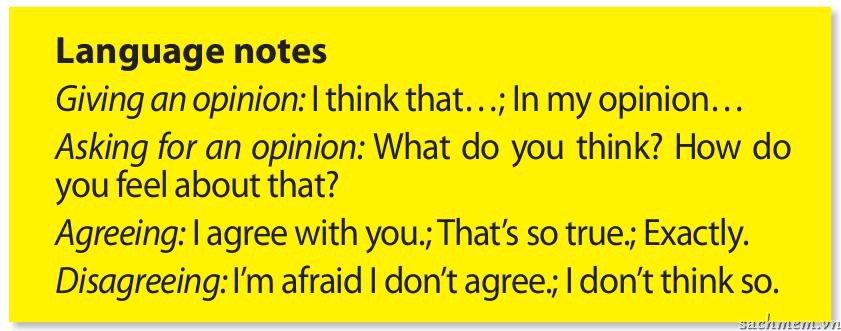 * Example: 
A: In my opinion, computer games train your mind and your
      memory.
B: That’s so true / I’m afraid I don’t agree.
Speaking:
4. Quang and his parents are talking about how he should spend his free time. Decide which statements are from Quang & which are from his parents. :
Sitting for too long in front of the computer makes your eyes tired
My english is much better because I surf the net.
Go out and play a sport. It’s good for you.
You see your real friends less and less.
I’ve made lots of friends from the game network.
I think computer games train my mind and my memory.
4. Quang and his parents are talking about how he should spend his free time. Decide which statements are from Quang & which are from his parents. :






5. Role-play: WHAT’S THE SOLUTION?
    Quang, his parents, and his teacher are discussing the impacts of his
    using the computer. Play the following roles.
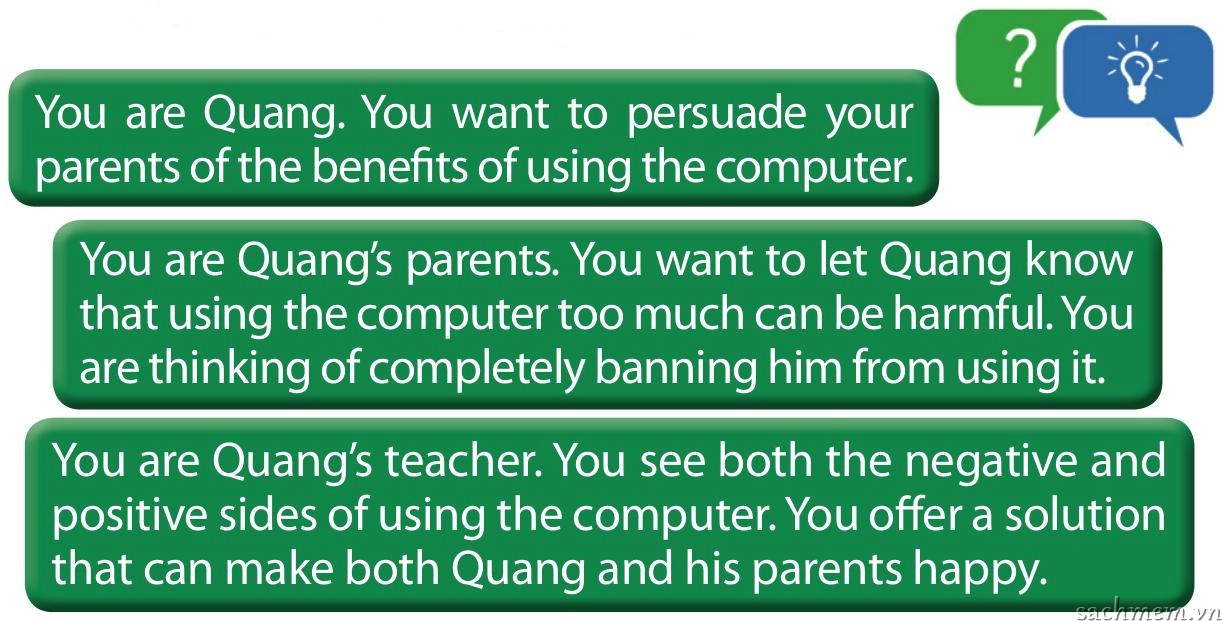 HOMEWORK:
- Read the passages again and try to remember the
         vocabulary   and practices
Practice talking about the impacts of using the computer..
Do the exercises in the workbook.
 Prepare skills 2 : + Find out new words
                               + Read – writing to give an opinion